Session 2: What to expect while peer mentoring
By: Jenna Logan, Rita Lawlor, and Sage Leiber
 (Information from Miss Khea Davis)
Welcome!(get out a pen/piece of paper)
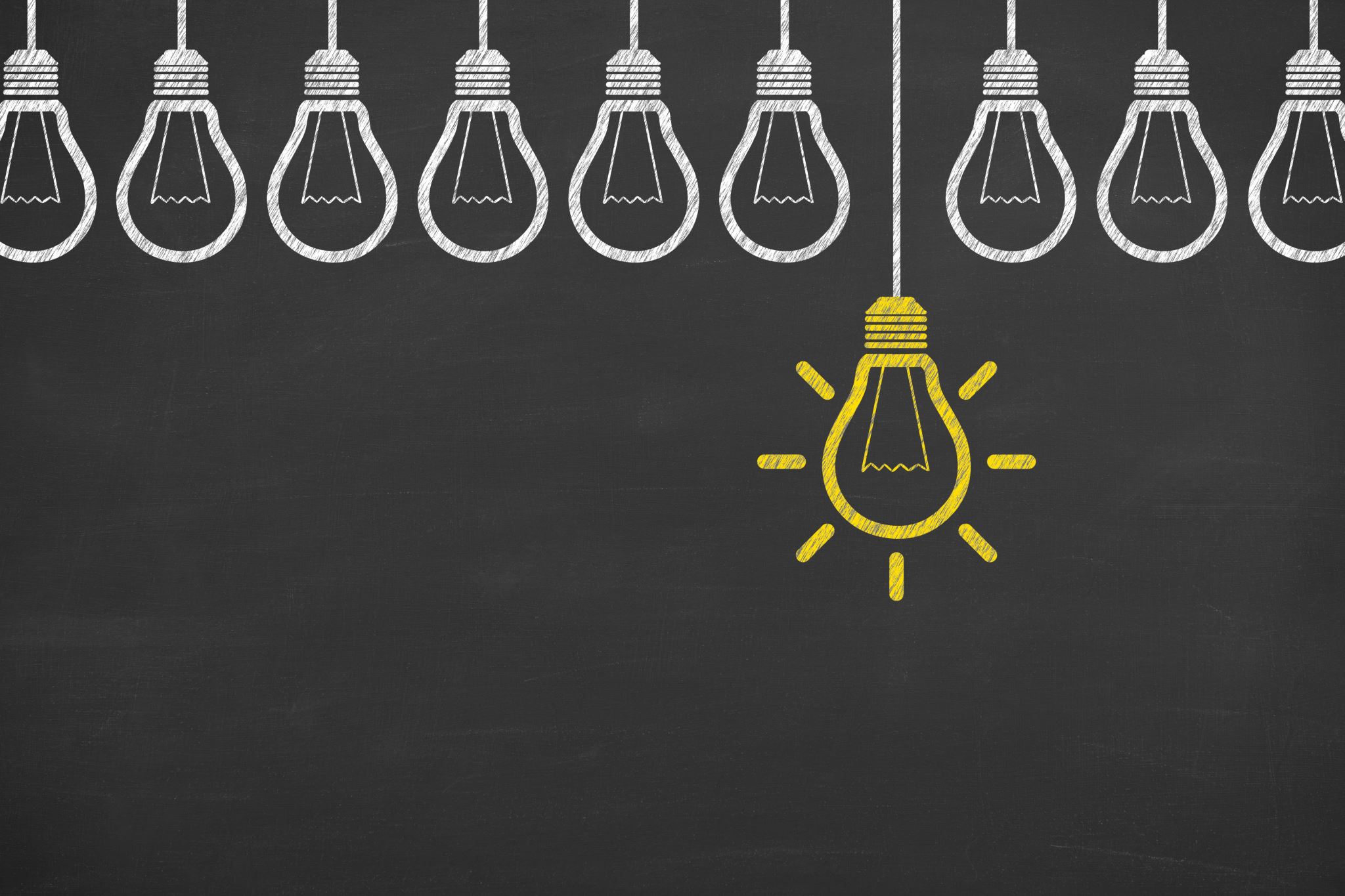 Growth Mindset
“In a growth mindset, people believe that their most basic abilities can be developed through dedication and hard work—brains and talent are just the starting point.”- Carol Dweck.
With your team, review the situation that matches your class period. (Growth Mindset Handout)
Work together to produce a scenario to act out for Ms. Davis
The scenario must be between you and your mentee.
You will have to produce more than one scenario so each ambassador has a turn as the mentor
You must use at least 3 of the suggested responses in your interaction
Be prepared to explain your situation and why you chose your responses to Ms. Davis.
Growth mindset activity
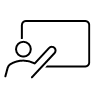 What to expect as a peer mentor
DO Expect...
DO NOT Expect...
To be a positive role model to your mentee
The relationship to be one- directional, at least at the start
Some change to happen
To support your mentee in reaching their goals
To experience some frustration as a mentor
To be busy
To make some impact in your mentee’s life
To “reform” or “save” your mentee
Your mentee to confide in you or trust you, at least at the start
Great change quickly
Your goals to mirror your mentee’s goals for themselves
That you will be “best-friends-at- first-sight”
Your mentee to schedule meetings or to develop plans first
To know about or understand the impact you have made
Your role as a peer mentor
Self-esteem is a sense of confidence in oneself, and a feeling of connectedness to others. A person’s emotional well-being is often built upon their level of self-esteem. Self-esteem is an internal negotiation between our own self-image, our beliefs about how others view us, and the ideal version of the self we would like to be.
Building self-esteem is a crucial part of being a peer mentor. Try to pay attention to your mentee’s self-esteem throughout your relationship, particularly when tough issues arise.
Self-esteem
Signs of healthy/low self-esteem
Healthy Self-Esteem
Low Self-Esteem
Enjoys interacting with others/comfortable in social settings
Ability to voice discontent without belittling themselves or others
Work towards solving issues that arise
Generally optimistic
Realistic grasp of their own strengths and weaknesses
Usually happy & content
Can laugh at themselves
Makes realistic goals
Actively participates in conversation and stands up for what they think
Cooperates easily with others
Resistance to change/unwilling to try new things
Negative self-talk : “I’m stupid,” “I can’t do anything right”
View setbacks as permanent and unchangeable
Generally pessimistic
Lack of self-confidence and a negative self- image
Prone to anxiety and depression
Needs constant reassurance
Prone to perfectionism
Trouble communicating needs & feelings
Overly aggressive, trouble sharing
Leadership style: https://www.skillsyouneed.com/quiz/325444
Please click the red next button at the bottom right of the page and complete the assessment
Once you click submit, make note of  your
Well-developed styles
Styles that need development
Styles that need a lot of development
Take a screenshot of the description section at the bottom of the page and email to Ms. Davis (khea.davis@sarasotacountyschools.net)
The 6 leadership styles:
Authoritative 
Coach 
Pace-setting 
Coercive 
Affiliative 
Democratic
Considering what we’ve covered today, what takeaways do you have? How do you see the topics from today working together to help you as you peer mentor?
Growth Mindset
Peer Mentor Roles
Leadership Style

Pick one topic and email Ms. Davis (khea.davis@sarasotacountyschools.net) telling her how the topic will help you as a peer mentor.
ReflectionMeet with your Team and Discuss